Minnesota Board of Peace Officer Standards and Training
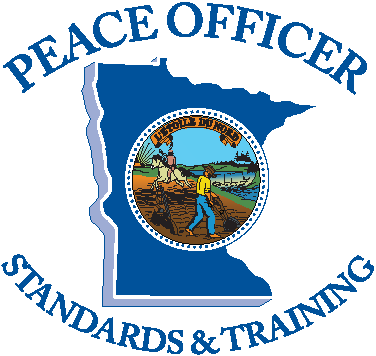 MN POST Budget Overview
Public Safety and Criminal Justice Reform Finance and Policy
Presented: March 25, 2022
Presented by:  Assistant Executive Director Michael Meehan
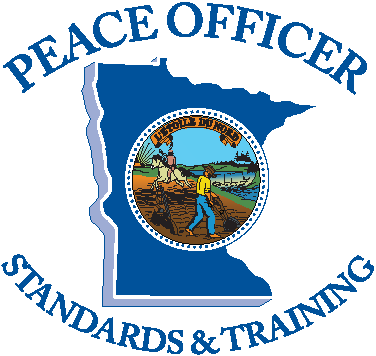 Core Business Services
Core Services
Perform all licensing and oversight functions for 10 to 11 thousand active officers
Certify and monitor PPOE programs at 30 colleges and universities
Establish and maintain pre-service learning objectives
Administer POST License examination, review/update content, ensure validity and reliability
https://dps.mn.gov/entity/post/Pages/default.aspx
3
Core Services
Review and approve/deny continuing education (CE) courses
Ensure statutorily mandated training hour requirements are met during renewal
Disburse funds annually from the Philando Castile Memorial Training Fund and POST training appropriation to reimburse law enforcement agency training costs
https://dps.mn.gov/entity/post/Pages/default.aspx
4
Core Services
Conduct compliance reviews of 418 law enforcement agencies
Review/process complaints against licensees and impose licensing sanctions as appropriate
https://dps.mn.gov/entity/post/Pages/default.aspx
5
Budget
Current Staffing: 15 FTEs
Total Budget is approximately $11,500,000.00
$9,000,000.00 is training reimbursement to locals
$2,500,000.00 is for POST Board operations
https://dps.mn.gov/entity/post/Pages/default.aspx
6
Training Reimbursement FY 2021
LEAs spent a total of $30,400,000.00 on all training in FY 2021
$19,100,000 - general training 
$6,500,000 - use of force
$1,400,000 - emergency vehicle operations/pursuit
https://dps.mn.gov/entity/post/Pages/default.aspx
7
Training Reimbursement FY 2021
$11,250,000 was spent on all mandated training
$6,500,000 went to use of force
$1,400,000 went to emergency vehicle/pursuit
$3,300,000 was spent on conflict mgmt., crisis int., diversity-implicit bias (Minn. Stat. 626.8469)
https://dps.mn.gov/entity/post/Pages/default.aspx
8
Training Reimbursement FY 2021
Training mandated by Minn. Stat. 626.8469 breakdown:
$850,000 – Diversity/Implicit Bias
$980,000 – Conflict Management
$1,400,000 – Crisis Intervention/Mental Illness
https://dps.mn.gov/entity/post/Pages/default.aspx
9
Budget
POST has made one supplemental budget request this session for $165,000.00 to develop and deploy a public dashboard that will:
Be modeled after one used by the Minnesota Board of Nursing
Allow any member of the public to search a database containing public information on all licensed peace officers in the state of Minnesota
This will include the ability to view and print public peace officer records including information such as name, license number, status (active, inactive, revoked, etc.), expiration date, employer/agency, etc.
https://dps.mn.gov/entity/post/Pages/default.aspx
10
Questions
?
https://dps.mn.gov/entity/post/Pages/default.aspx
11